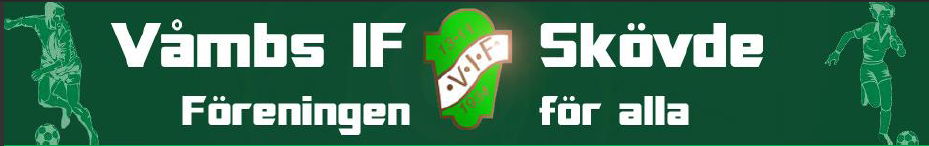 Säsongen 2021
Ny säsong för killarna med fortsatt utveckling på och utanför planen

Spel med 11-mannalag innebär att vi kommer att fokusera på positionsspel och mycket passningsspel.
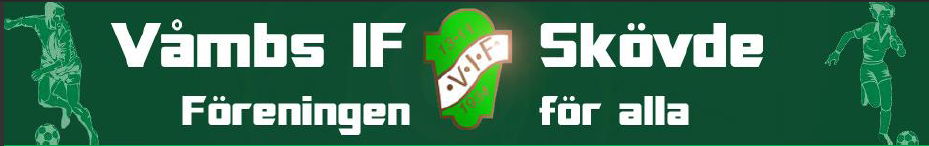 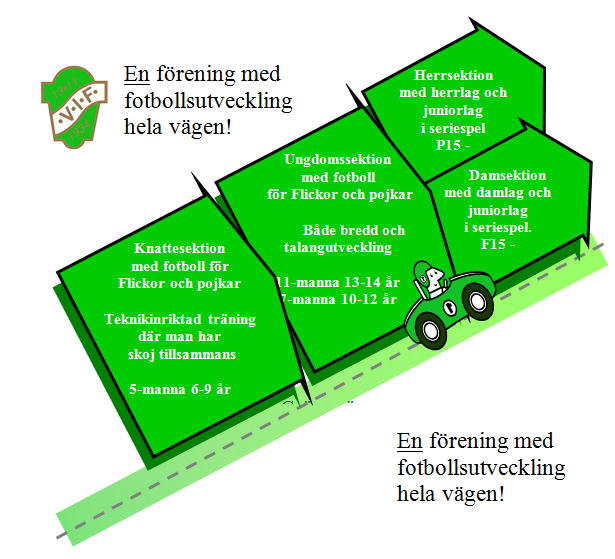 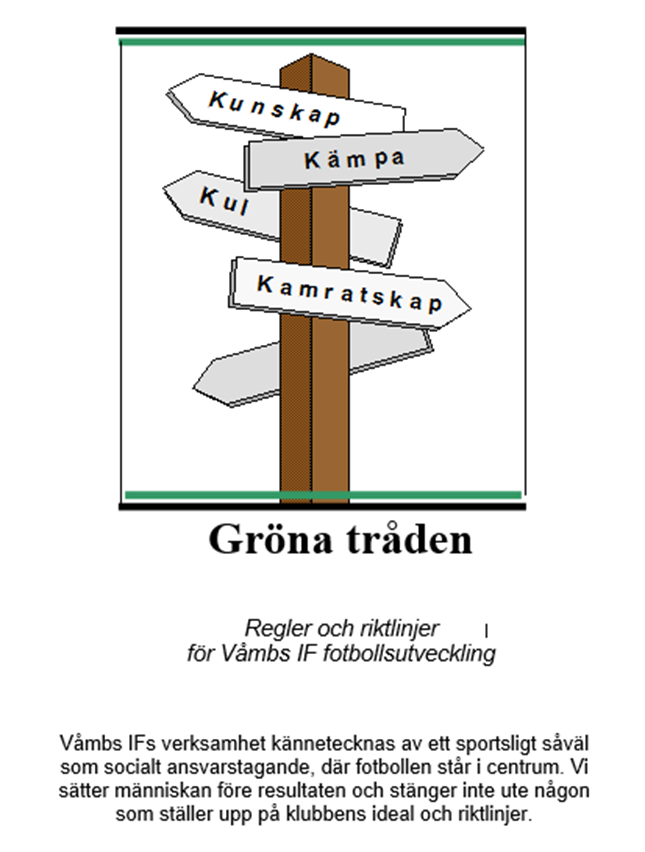 [Speaker Notes: Nivåanpassning – Klubbens filosofi och vår filosofi
Foppas filosofi 
Olika positioner gäller, men kan vara svårt ibland 
Lite högre krav på och utanför plan]
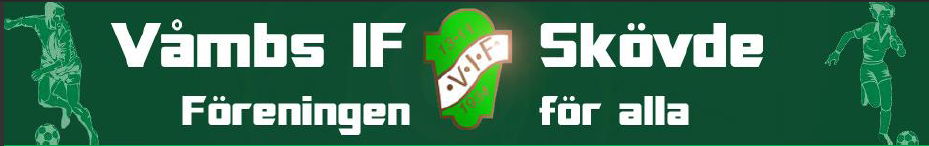 Träningar
Måndag Claesborg
Tisdagar Claesborg
Torsdag Skultorp
Fredagar Claesborg
För tider kolla hemsidan

Målvaktsträningar med fokus en gång per vecka
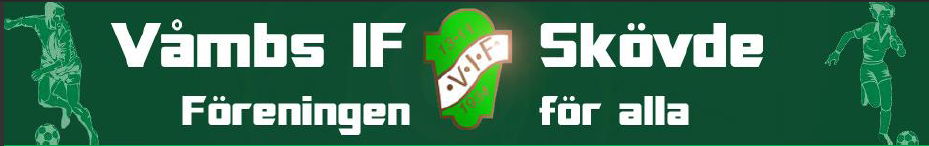 Cuper – 2021
GIF cupen, Tidaholm inställt

Skadevi , Ett lag anmält men yttest osäkert på om det blir av

Forvardcupen, inställt

Vi tittar på en lagaktivitet med laget i slutet på augusti
Vårt lag
Jocke W
Jocke F
Pelle P
Magnus E
Tobbe 
Tomas
Fredrik R
John
30st
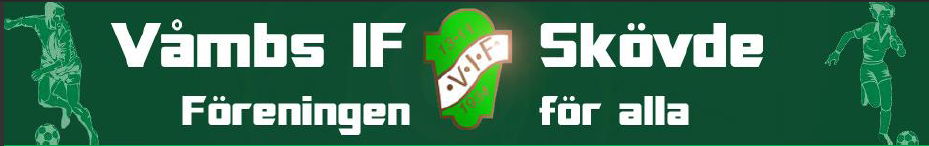 Laget.se
Ny sida ihop med P06 kommer läggas upp.
All information kommer att finnas här.
Viktigt att vi har era mail adresser
Finns även som ”app” till telefon, läsplatta

Nya foton på killarna kommer tas likaså nytt lagfoto under vecka 21.
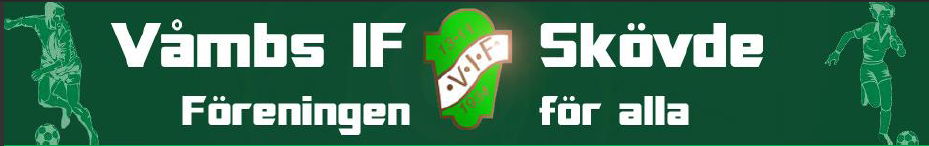 Åtaganden	
Hentrorpsdagen alla grabbar skall medverka 
Grönvita rabbatten 10 st/barn
Varje spelare säljer 10 rabatthäften var. 150kr / spelare går till lagkassan och resten till föreningen. Friköp = 850kr		    		
Skövde Futsal cup (Arenan), alla grabbar
Tält skall byggas respektive rivas under matfestivalen (om det blir), alla grabbar
Grabbarna kommer döma ca 2 matcher var
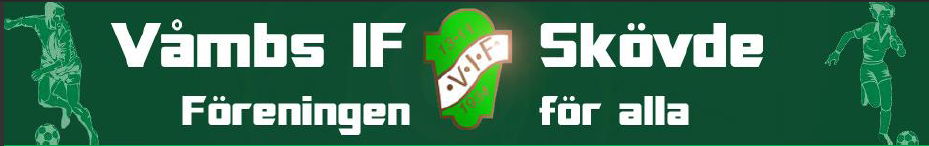 Diverse
KläderIntersport
Bilder på hemsidan
Regler för SMS slingan	
 - senast meddelande 21:00
- Endast saklig information
Seriespel
Laget
Öppna träningar med svFF